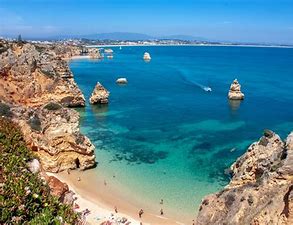 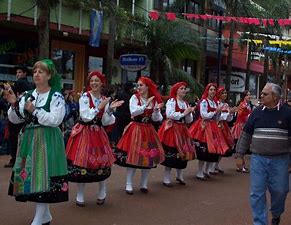 Portuguese
Portugal
Listen To Catia explaining her favourite Portuguese words…..
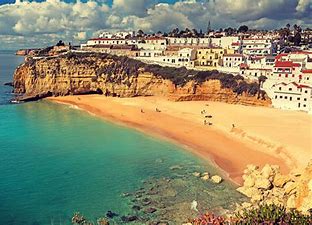 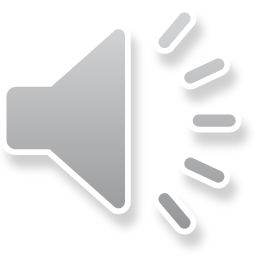 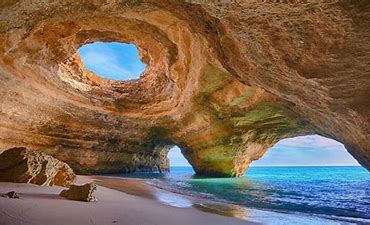